Civilization& Mesopotamia
Early Civilizations
What is a civilization?
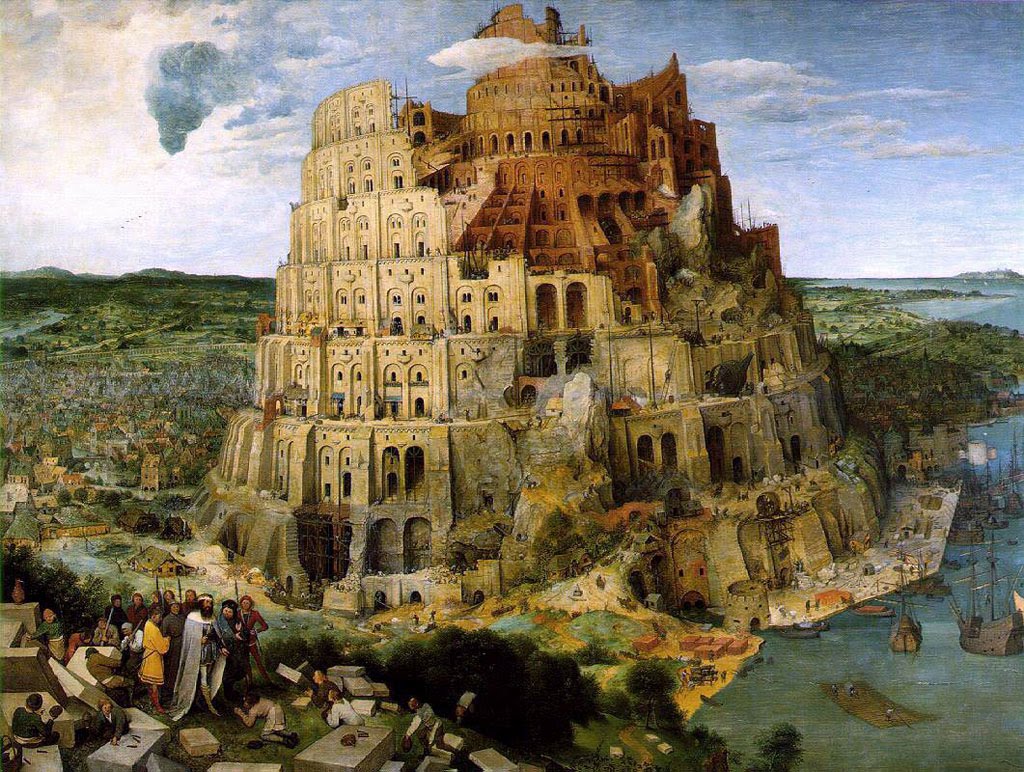 The most advanced stage of human social development and organization
5 Characteristics of Civilizations
Advanced Cities
Specialized Workers
Complex Institutions
Record Keeping
Advanced Technology
Example of Civilization: Sumer
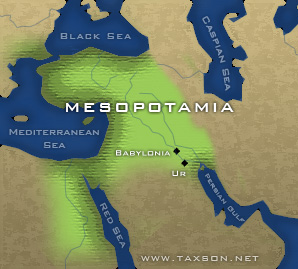 Civilizations of MesopotamiaFertile Crescent, “land between the rivers”
Mesopotamia
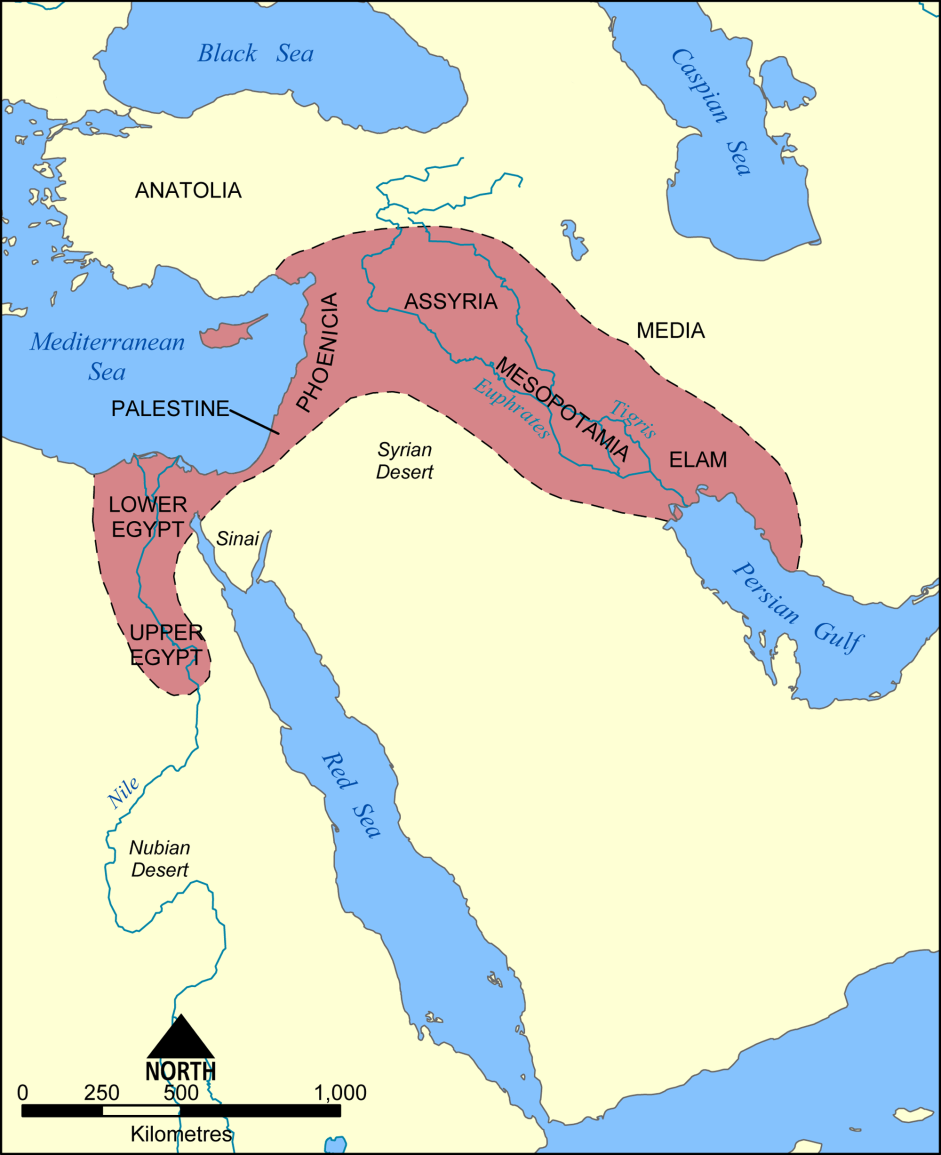 Tigris & Euphrates Rivers
City States
Dynasties
Early Empire-Babylonians
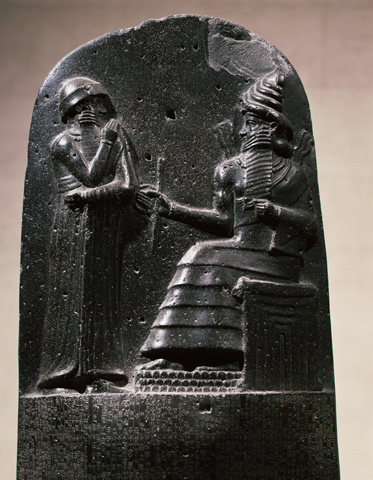 Laws
Hammurabi’s Code
Hammurabi 
	(Babylonian King)

Unified code of laws

Oldest known legal system 
Eye for an Eye
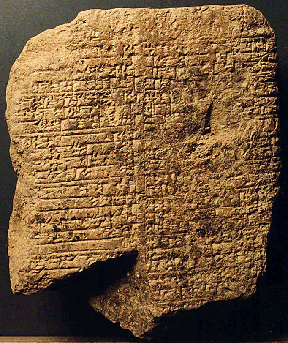 Religion
Polytheism: many gods

Ziggurats
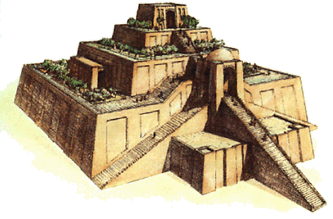 Society/Culture
Sumerian
Social Hierarchy
Society/Culture
Cuneiform
Writing system
Pictograph – symbols stand for words
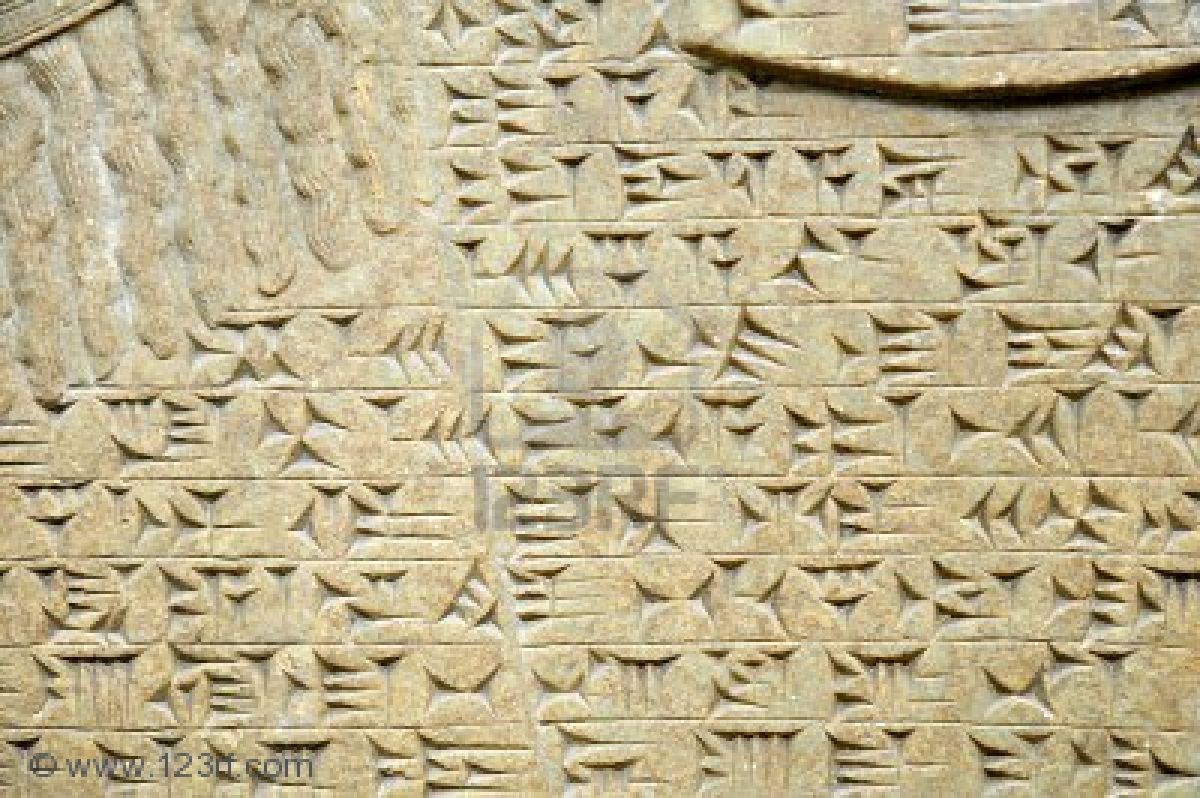 Cuneiform
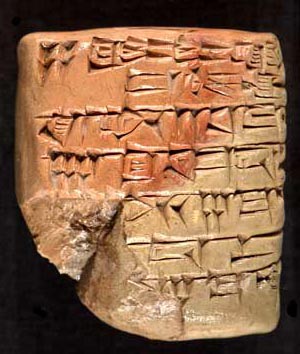 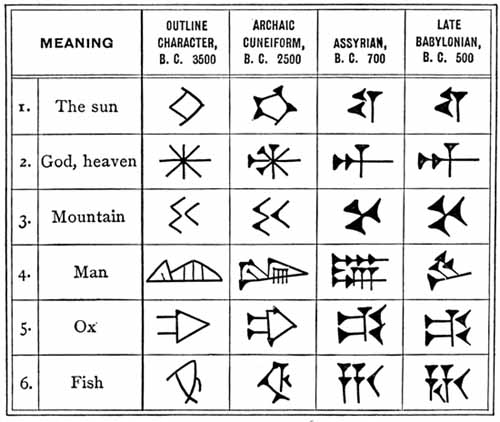 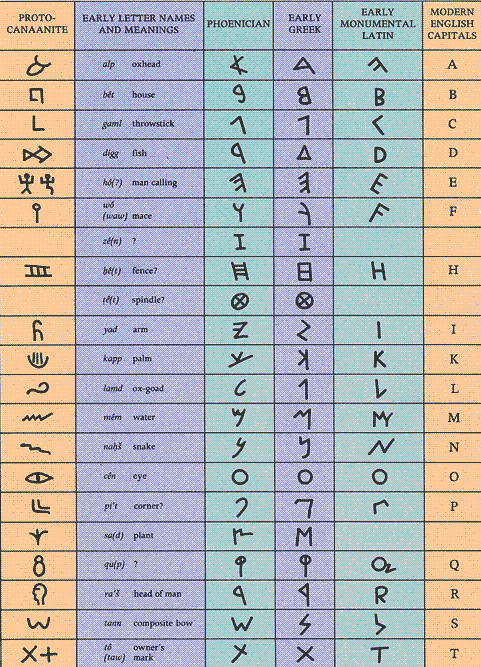 Phoenicians
Shipbuilders, Trade
Phoenician Alphabet
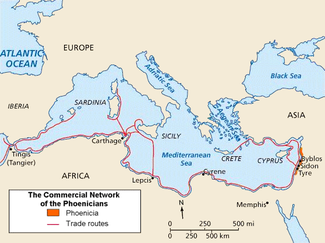 Venn Diagram-characteristics of
Ancient Civ. (15)	      Similarities(5) 	Modern Civ.(15)
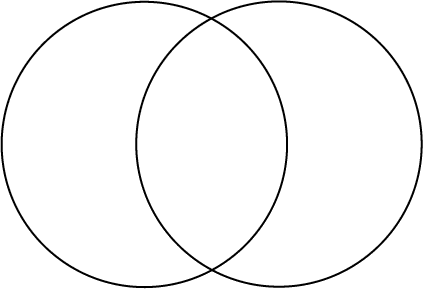